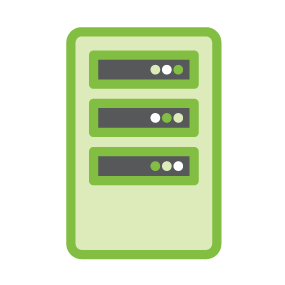 SERVER
OCP NIC Community UpdateMay 2022Sub-group Project wiki:  https://www.opencompute.org/wiki/Server/Mezz
Mailing List: https://ocp-all.groups.io/g/OCP-NIC
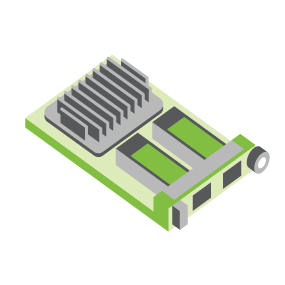 NIC3.0
Agenda
OCP Tech Week 2022
SI Test Fixture Update
Thermal Test Fixture Update
PCIe Gen6 channel analysis
NCSI OOB discussion
OCP Tech Week 2022
Jason and myself presented OCP NIC group activities, SI & Thermal test fixtures and our next-gen plans
We presented from 6:30 to 28:00 of the recorded session below
https://www.youtube.com/watch?v=jopZUWgy48U 
Question from AMD/Ravi: Whether we have plans to update/enhance hot swap design?
Presenter: Jason Rock (Dell)
SI PCIe Gen5 test fixture update
Netlist block diagram
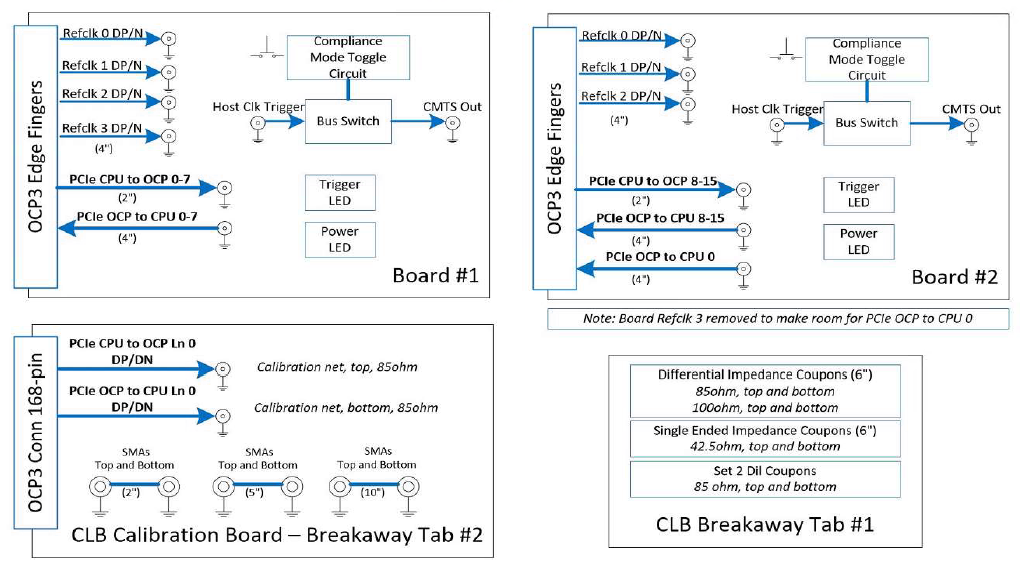 CLB Gen5 status:
Gerbered in January
PCB arrived at assembler mid-March
Assembled units arrived end-of-March
Preliminary results ~ mid-April

CBB Gen 5 Status:
Based on Gen4 design
Updates to align with PCI CEM
To be staffed within Dell
OCP3 SFF CLB Gen5 ECAD
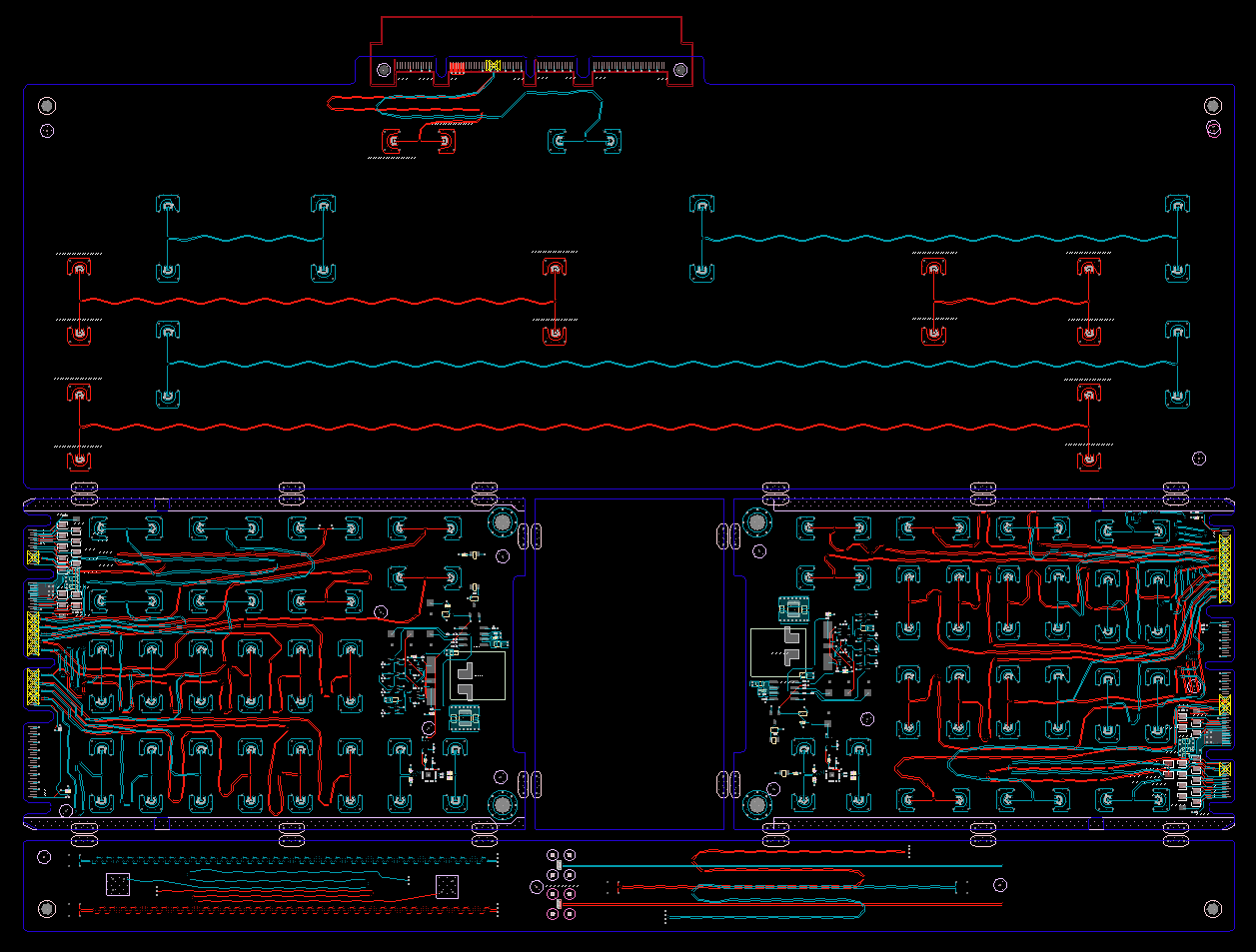 Calibration
CLB board 1
CLB board 2
Impedance Coupon
Presenter: Jason Rock (Dell)
PCIe Gen5 thermal test fixture update
OCP NIC 3.0 TTF in use
Much of the existing TTF can be re-used based on simulation *
Mechanicals not impacted
PCB designed to support PCIe Gen5
* PCIE-C (cable assembly) must be rated and sourced for PCIe Gen5 lane speed
Lab experimentation required to confirm simulation
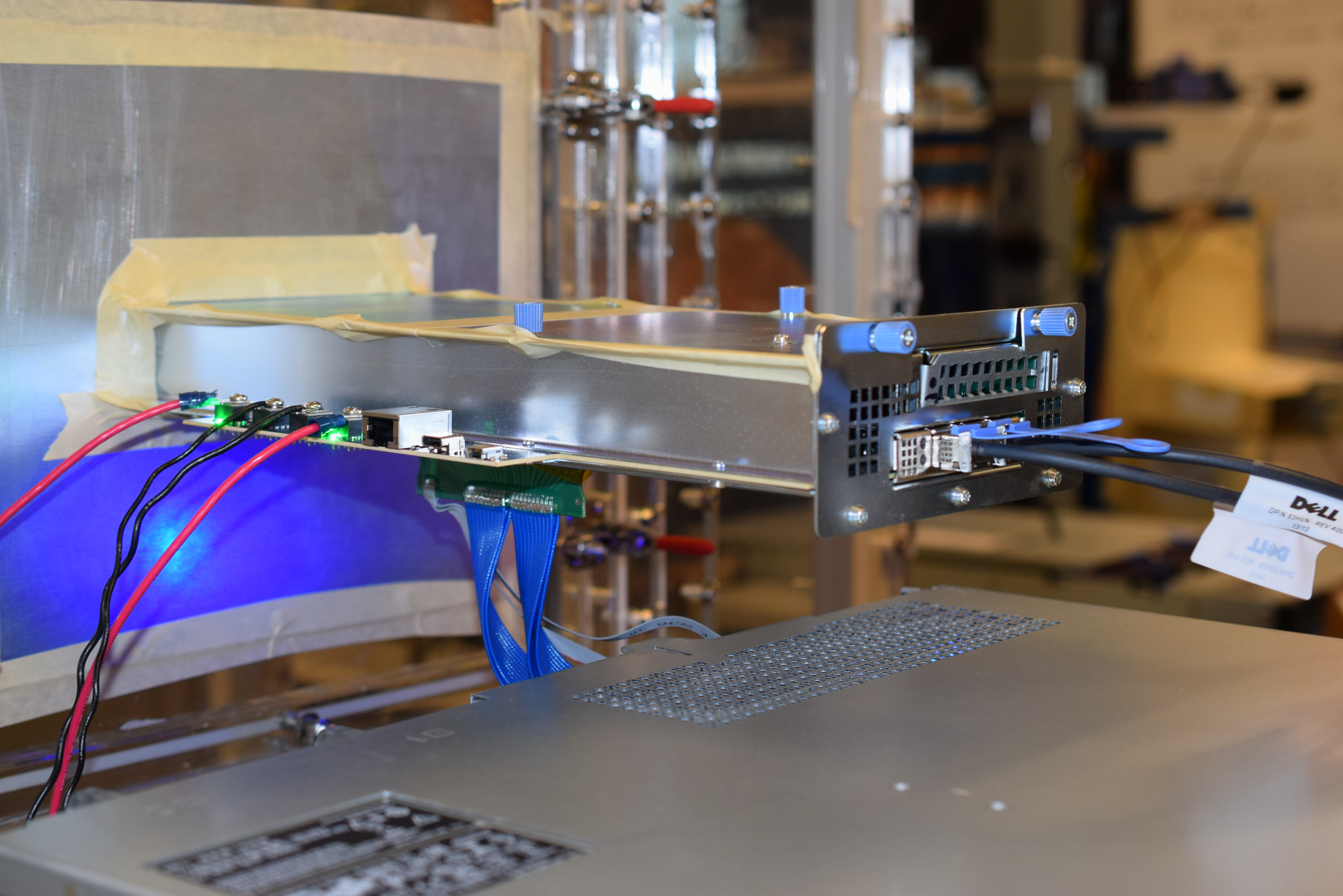 Example cable assembly from Samtec
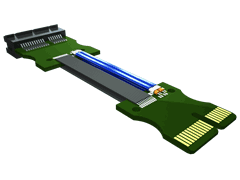 * Image sourced from Samtec
Presenter: Kyle Sammon (TE connectivity)
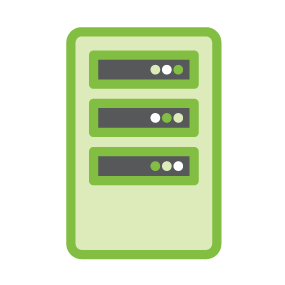 SERVER
OCP NIC 3.0 Preliminary Channel Analysis for PCIe Gen 6.0
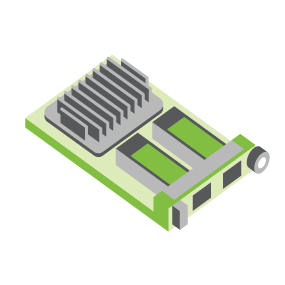 NIC3.0
TE connectivity
NCSI sideband
SFF 2 reserved pins (B68, B69)
Guidance is no-connect in rev1.2 spec
Just using 2 pairs for TX and RX?
Do we need CLKs?
Any other signals?
How to prevent NIC & System damage if plugged into wrong System/NIC pair?
Discussion bin list
DMTF NIC self-shutdown recommendation
Elegant cable-up solution
Zion uses 4C+ vertical connector to 4C+ saddle mount connector cable
1G NCSI/RGMII side-band support
PCIe Gen6 support
PCI-SIG spec at rev1.0*
800G Ethernet port
Additional side-band
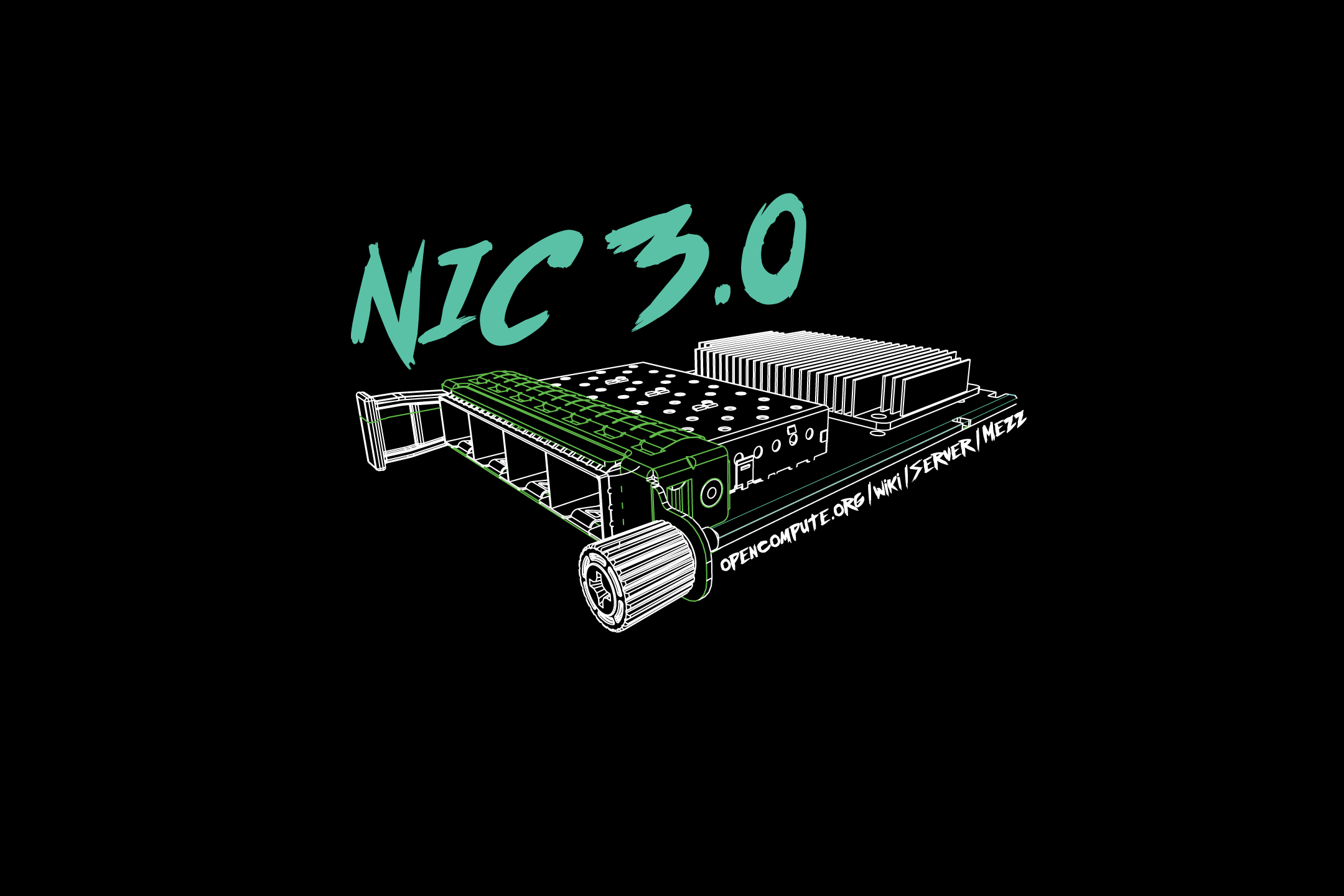 Gather feedback throughout the year
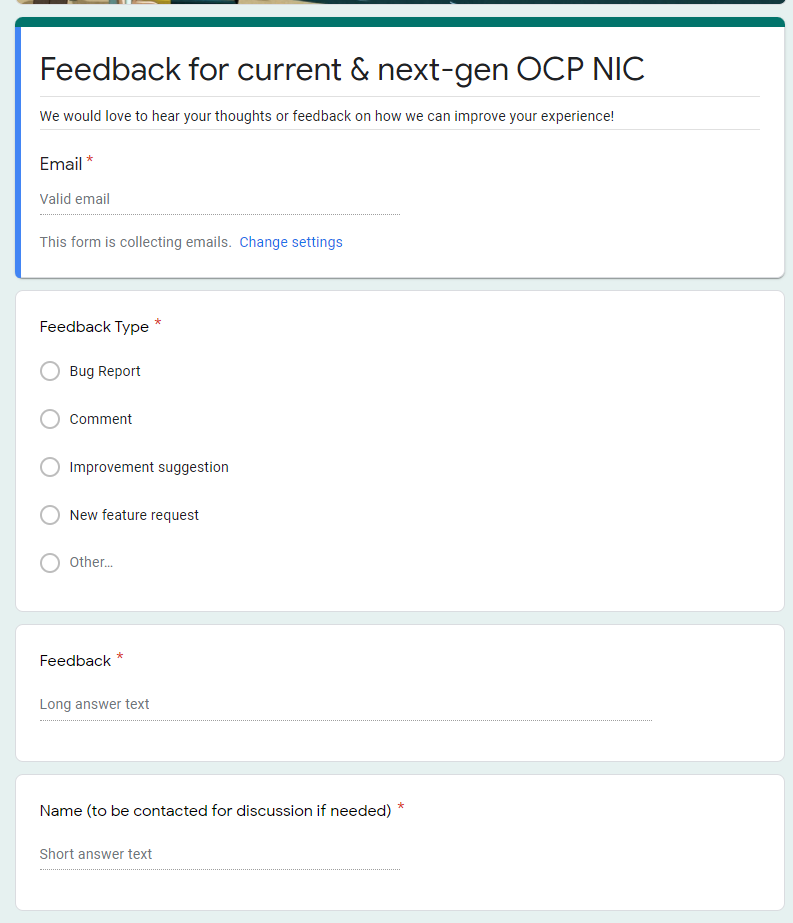 Provide your feedback at:https://tinyurl.com/feedback2ocpnic
Thermal Test: TSFF TTF Status
Mechanical files received. Pending mechanical engineer peer review
Uses existing TTF with 3 different components to convert to TSFF.
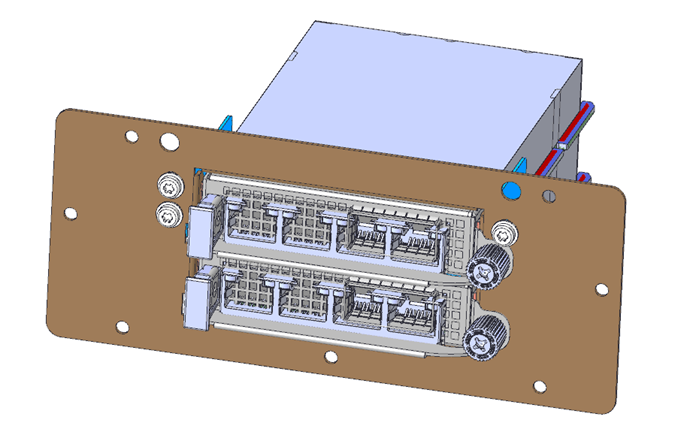 NIC self-shutdown discussion
Get DMTF & HW management feedback
Discussion 1: NIC self shutdown as optional feature?
Discussion 2: NIC self shutdown as threshold?
Discussion 3: If NIC self shutdown implemented, it shall provide mechanism to enable/disable the feature?
NIC self-shutdown discussion
Discussion 1:
NIC self shutdown as optional feature
Keep as optional
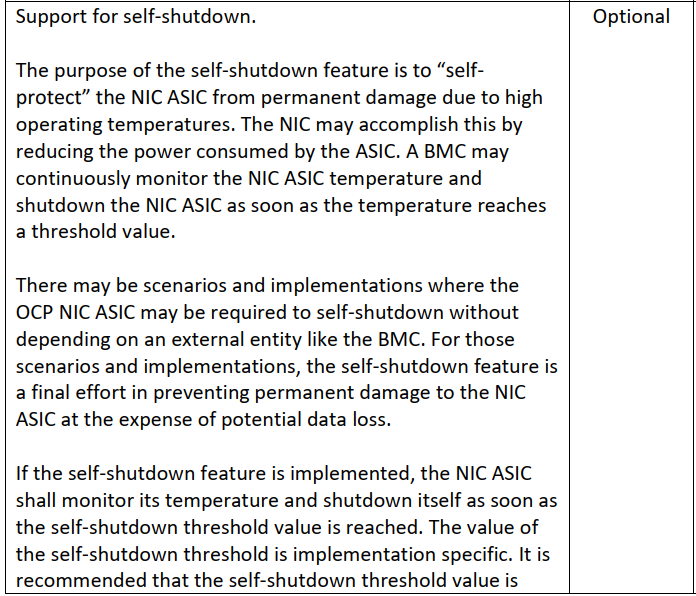 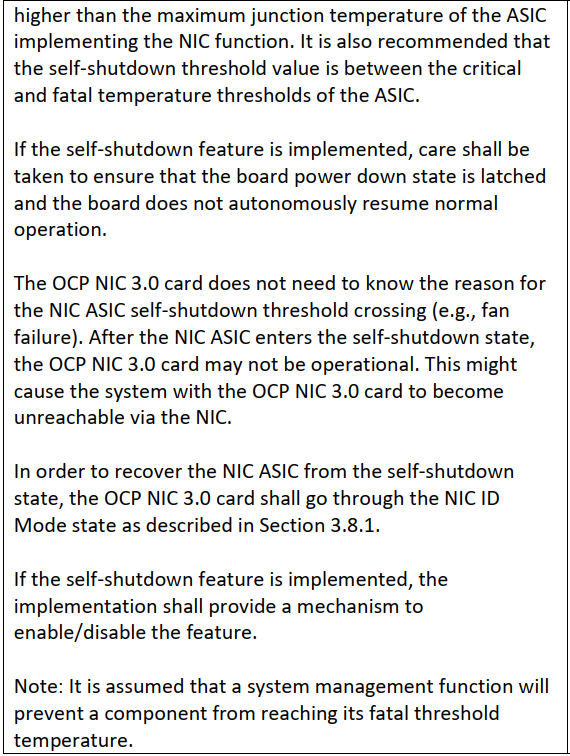 NIC self-shutdown discussion
Discussion 2:
NIC self shutdown as threshold
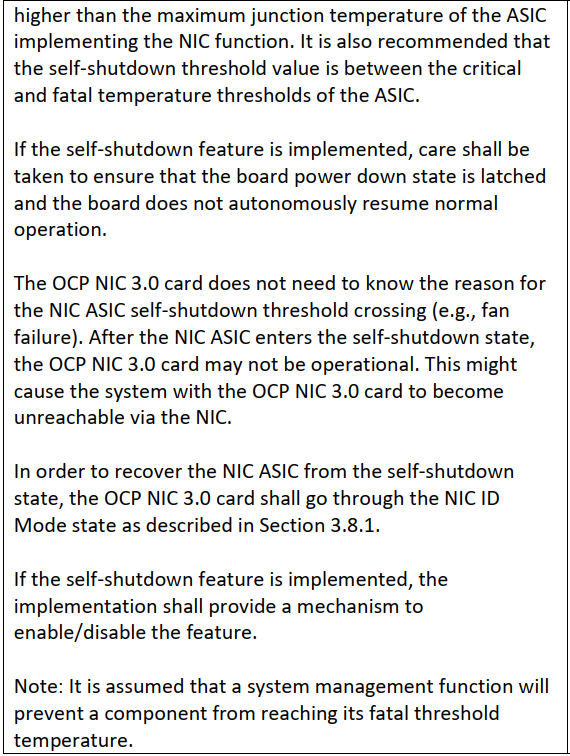 Change between to “at least”

Or remove this recommendation
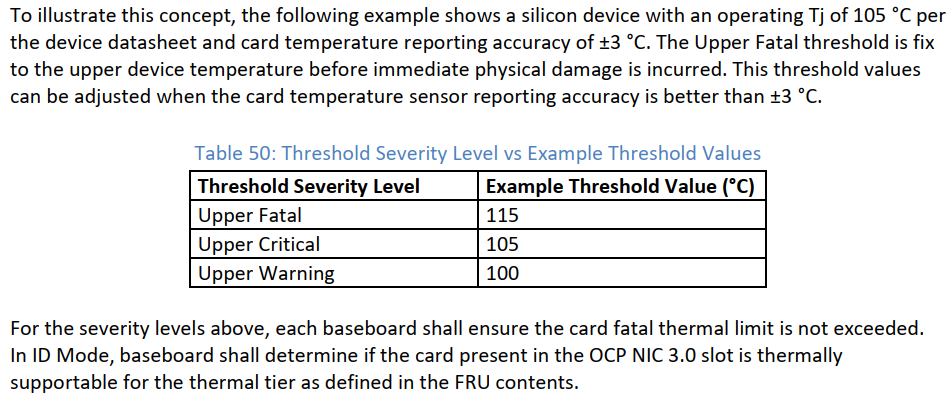 Current recommendation
NIC self-shutdown discussion
Discussion 3:
If NIC self shutdown implemented, it shall provide mechanism to enable/disable the feature
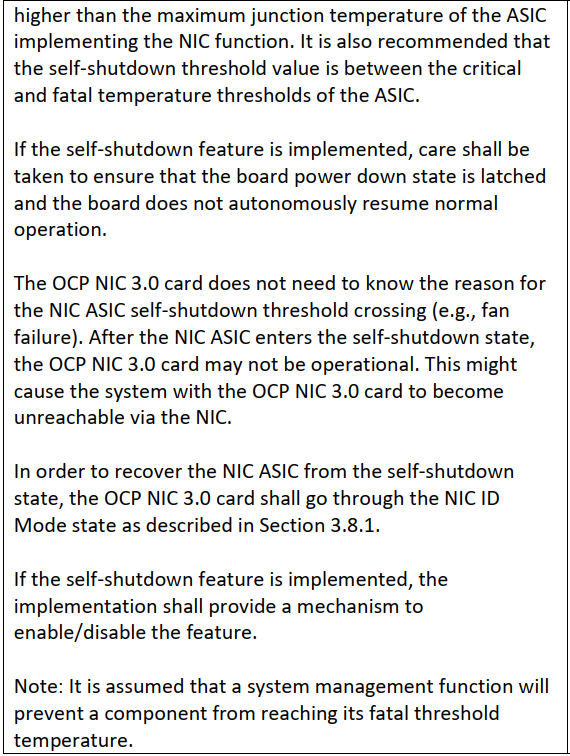 Presenter: Zhineng Fan (Amphenol)
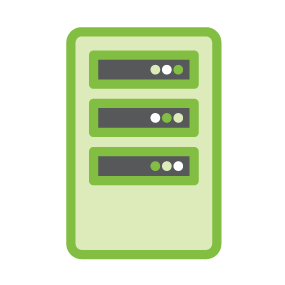 SERVER
SNIA SFF TA-1002 Connector SI Requirements For OCP NIC 3.0 PCIe6 Speed
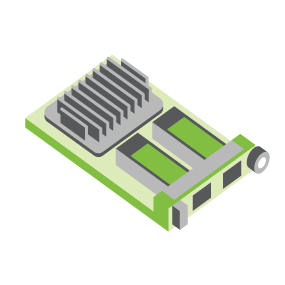 NIC3.0
Amphenol
Presenter: Zhineng Fan (Amphenol)
Background
OCP NIC start looking at PCIe6 64G PAM4 speed
NIC interface connector follows SNIA SFF TA-1002 spec 
SNIA SFF TA-1002 did not specify 64G PAM4 connector SI requirements
SNIA SFF TA-1002 specified 56G PAM4, 32G NRZ, 56G NRZ and 112G PAM4
Presenter: Zhineng Fan (Amphenol)
SNIA SFF TA-1002 Connector SI Requirements
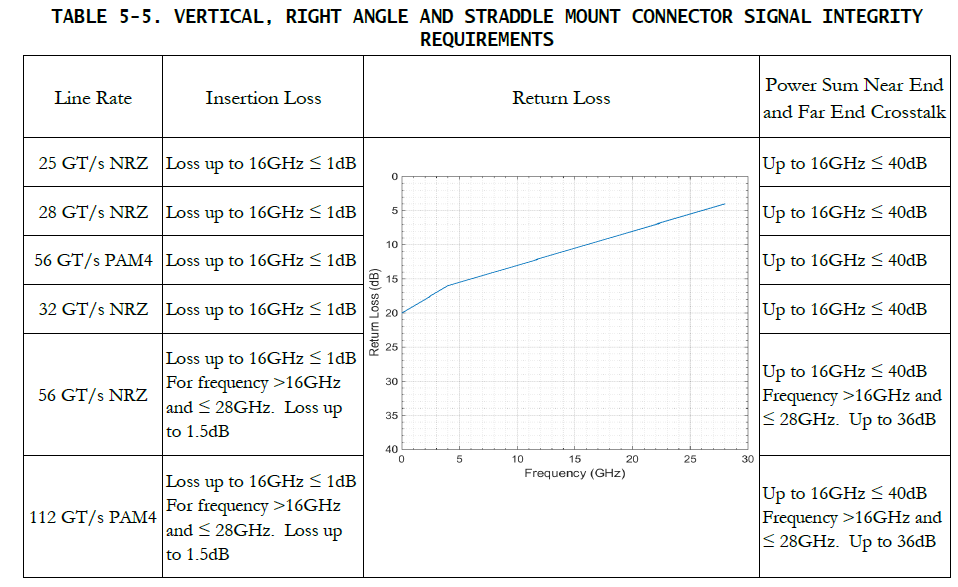 Return loss is the same for all speed
Presenter: Zhineng Fan (Amphenol)
Insertion Loss and Xtalk
56G PAM4 and 32G NRZ share the same limit line
56G NRZ and 112G PAM4 share the same limit line
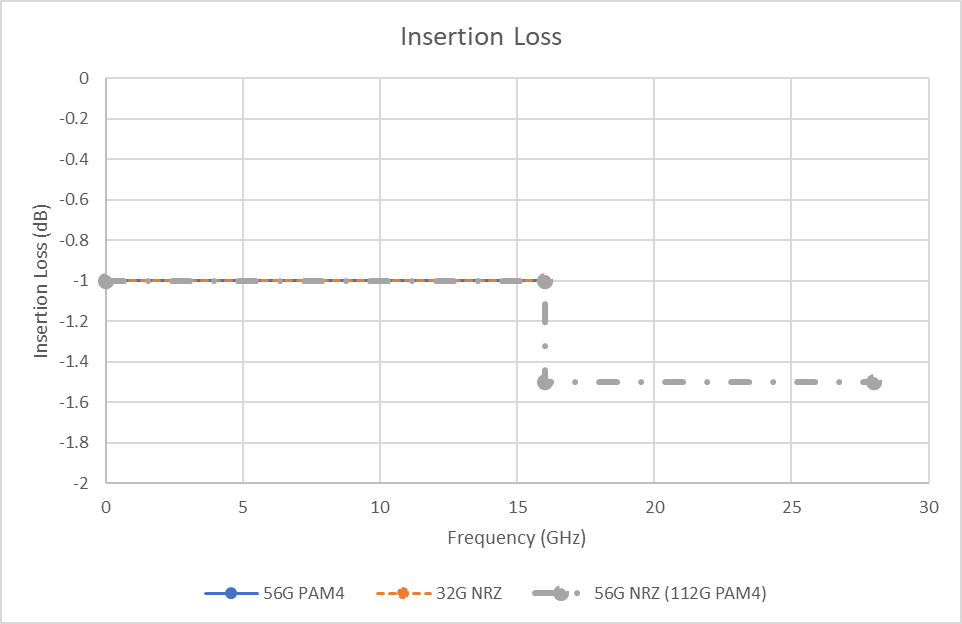 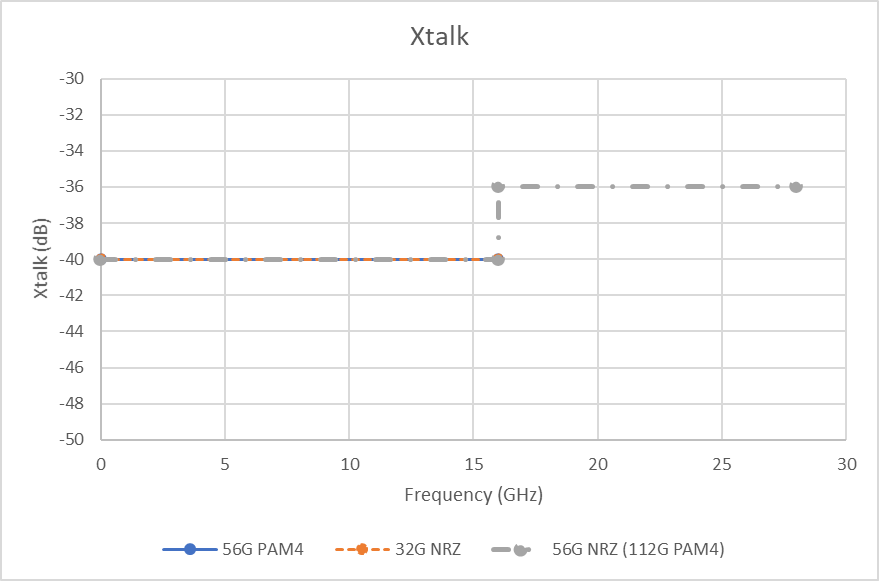 NCSI sideband landscape
RMII 
7 parallel pins
Not backward compatible
RGMII
12 parallel pins
Not backward compatible with RMII
SFF
2 spare RFU pins available
NIC ASIC 
Is NIC ASICs capable of RGMII?